Файловая система
 компьютера
Файл
Все программы и данные хранятся в долговременной (внешней) памяти компьютера в виде файлов.
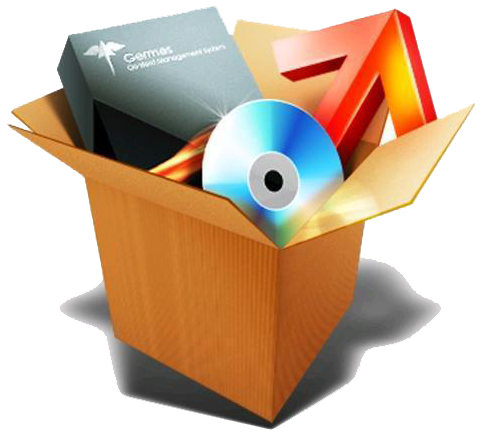 Файл – это программа или данные, имеющие имя и хранящиеся в долговременной памяти.
Диски в ОС Windows
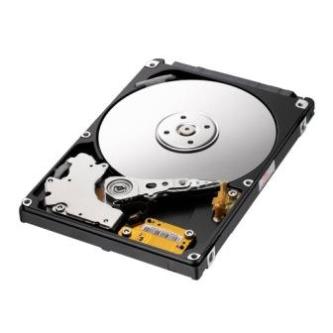 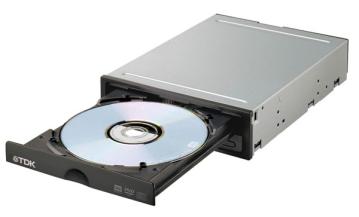 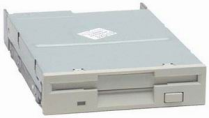 Дисковод А:
В: оставлено под второй дисковод
Два раздела жесткого диска C: и D:
DVD привод Е:
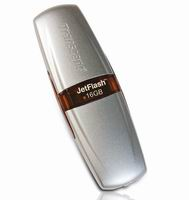 Flash - накопитель  F:
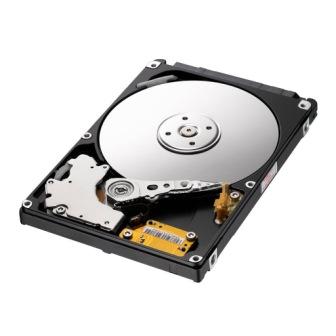 Обычно если жесткий диск не делят, он будет называться С:
Если его разделить на два раздела, то это будут C: и  D:
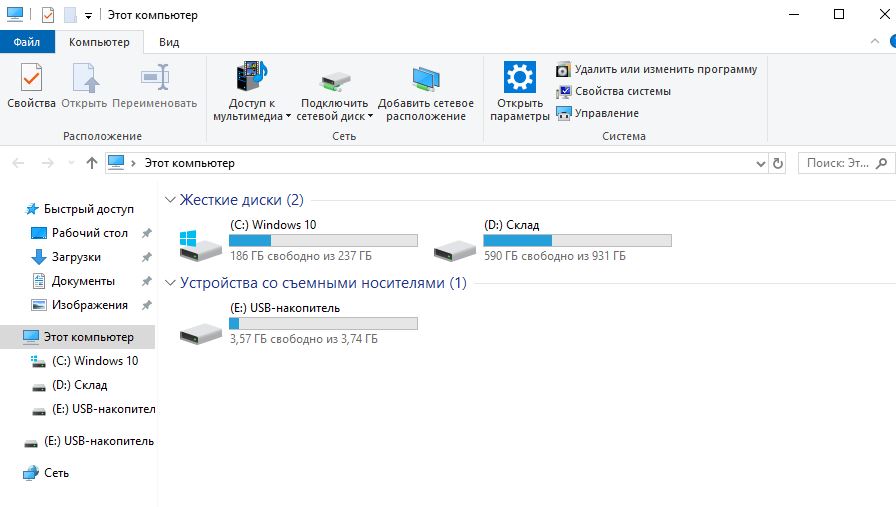 Функции файловой системы
Файловая система — часть операционной системы, определяющая способ организации, хранения и именования данных на носителе информации.
!
Файловые системы решают следующие задачи:
определяют правила построения имён файлов и каталогов
поддерживают программный интерфейс работы с файлами для приложений
определяют порядок размещения файлов на диске
обеспечивают защиту данных в случае сбоев и ошибок
обеспечивают установку прав доступа к данным для каждого конкретного пользователя
обеспечивают совместную работу с файлами
Журналируемая файловая система ведёт постоянный учёт всех операций записи на диск (журнал, лог). Благодаря этому после сбоя файловая система всегда автоматически возвращается в рабочее состояние.
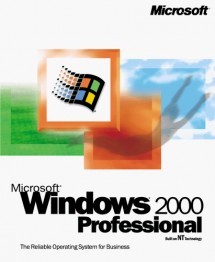 FAT12/ FAT16 / FAT32 – нежурналируемые файловые системы от кампании Microsoft (Операционные системы Windows 98 – 2000)
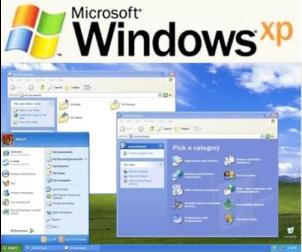 NTFS  – журналируемая файловая система от кампании Microsoft (Операционные системы Windows XP и выше)
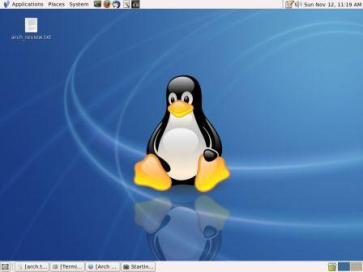 Ext2/3 - журналируемая файловая система 
разработанная для ОС Linux
Требования к именам файлов и папок
Каталог (англ. directory — справочник, указатель) — объект в файловой системе, упрощающий организацию файлов.
Папка (англ.  folder), Каталог, Директория (равноценные понятия) — специальный файл, содержащий информацию о других файлах (их именах, расположении и др.) Традиционно в графическом режиме отображается значком папки.
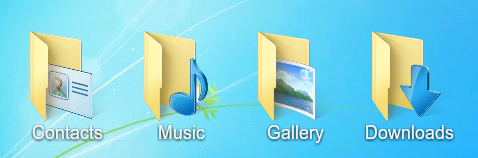 [Speaker Notes: Комментарии.
Тригеры – кнопки Windows, Linux
Переход на следующий  слайд – пробел
Гиперссылка  - на скрытый слайд]
Правила построения имён файлов и папок (каталогов) зависит от ОС
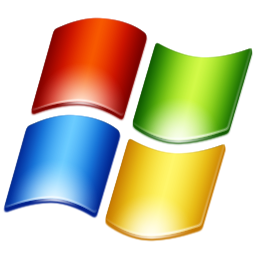 Windows
допускается использование имён, длиной до 255 символов
можно использовать прописные и строчные буквы латинского и национальных алфавитов, цифры, пробелы  и некоторые символы
не различаются прописные и строчные буквы  в имени
нельзя использовать символы:    \  /  :  *  ?  “  <  >  | 
расширения файлам, как правило, даются автоматически программами, в которых они создаются; существует ряд стандартных расширений, по которым  можно узнать тип файла и программу, в которой их можно открыть
ИМЯ ФАЙЛА
Имя файла  – состоит из двух частей, разделенных точкой: имени файла и расширения.
Приветствие.doc
расширение
имя файла
дает пользователь
указывает, какого рода информация хранится в файле, тип файла.
Характеристики файла:
В зависимости от файловой системы, файл может обладать различным набором свойств.
Размер файла
Имя файла
Номер начального кластера
Дата создания
Тип файла
Тип файла
Расширение имени файла определяет тип хранящейся информации в файле.
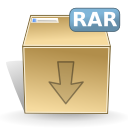 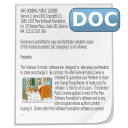 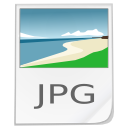 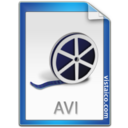 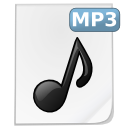 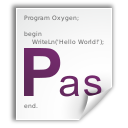 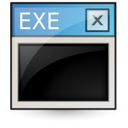 Стандартные расширения
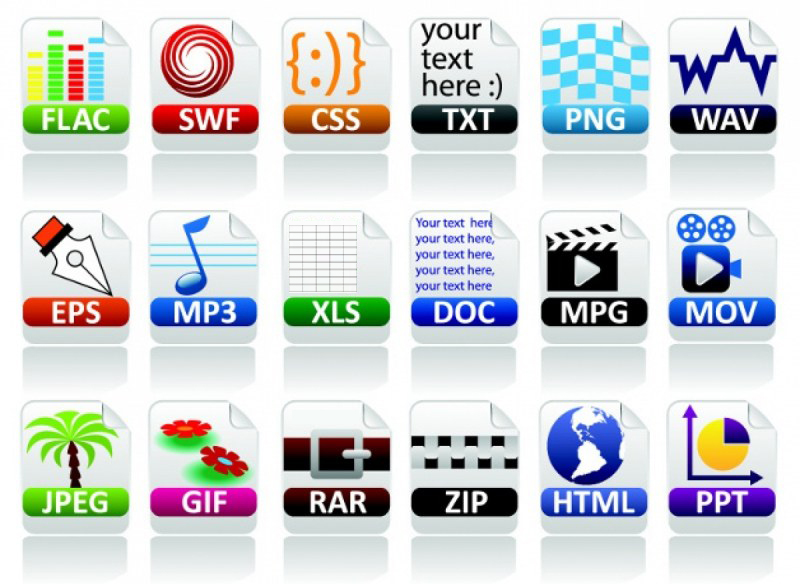 Задание 1
Какое расширение имеет текстовые файлы?
exe, bat, com
ppt, pps
rtf, doc, docx, txt
avi, wmv, mpeg
Определите тип файла рисунок.jpg
демонстрация
графический
звуковой
презентация
Задание 2
Установите соответствие.
текстовый
.wav
архив
.bmp
звуковой
.zip
графический
.rtf
ФАЙЛОВАЯ СИСТЕМА
порядок, определяющий способ организации, хранения и именования данных на носителях информации в компьютерах, а также в другом электронном оборудовании.
Одноуровневая
Многоуровневая
(иерархическая)
Корневой
каталог
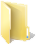 Корневой
каталог
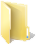 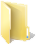 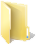 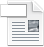 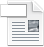 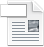 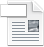 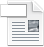 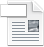 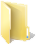 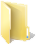 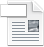 Путь к файлу
Путь к файлу начинается с логического имени диска в операционной системе Windows.
Локальный диск (Е:)
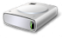 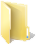 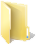 Сочинения
Фото
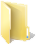 Лето 2013
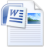 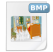 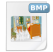 Сочинение_1
На_даче
В_парке
Е:\Сочинения\Сочинение_1.doc
путь к файлу
имя файла
Е:\Фото\Лето\На_даче.bmp
Е:\Фото\Лето\В_парке.bmp
Задание 3
В каталоге хранился файл Письмо.doc. После создания в этом каталоге подкаталога и перемещения в созданный подкаталог  файла Письмо.doc полное имя файла стало  А:\SCHOOL\ADMIN\DOC\YEAR\Письмо.doc. Полное имя каталога, в котором хранился файл до перемещения:
YEAR
А:\SCHOOL\ADMIN\DOC
DOC
А:\SCHOOL\ADMIN\DOC\YEAR
Задание 4
Записать полное имя файлов ABC.odt и BUS.png (включая путь к файлу) в иерархической файловой системе, изображенной на рисунке.
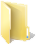 A:\
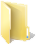 Doc
-
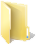 Form
ABC.odt
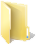 Risunki
BUS.png
А:\Doc\Form\ABC.odt
А:\Risunki\BUS.png
Операции с файлами
Копирование
Перемещение 
Удаление 
Переименование 
Архивирование - уменьшение объема файлов. Используются специальные программы – архиваторы  (WinRAR, WinZIP и др.)
ФОРМАТИРОВАНИЕ ДИСКОВ
процесс разметки устройств хранения или носителей информации: жёстких дисков, дискет, устройств хранения на основе флеш-памяти, оптических носителей и др.
Способы форматирования
1. Полное форматирование включает в себя разметку диска на дорожки и секторы, поэтому все хранящиеся на диске файлы уничтожаются.
2. Быстрое форматирование производит лишь очистку каталогов диска, поэтому информация, т.е. сами файлы, сохраняются, и существует возможность их восстановления.
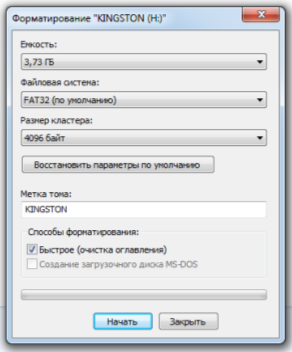 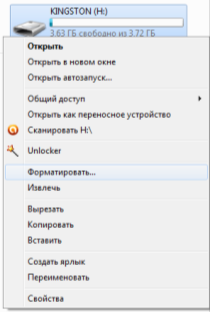 Логическая структура носителя информации в файловой системе FAT
1. Загрузочная запись  операционной системы
Полное форматирование – включает в себя физическое форматирование (разметка на дорожки и секторы) так и логическое форматирование создание таблицы размещения файлов  и корневого каталога. После полного форматирования вся хранившаяся на диске информация будет уничтожена.
Быстрое форматирование производит лишь очистку  таблицы размещения файлов и корневого каталога. Сами файлы сохраняются и в принципе возможно восстановление файловой системы.
2. Таблица размещения файлов (FAT – File Allocation table). Содержит полную информацию о файлах размещенных на диске.
3. Сами файлы.
Загрузочная запись
Таблица размещения файлов
Файлы
Устройство внешней памяти, разделенное на кластеры.
Порядок размещения файлов на диске
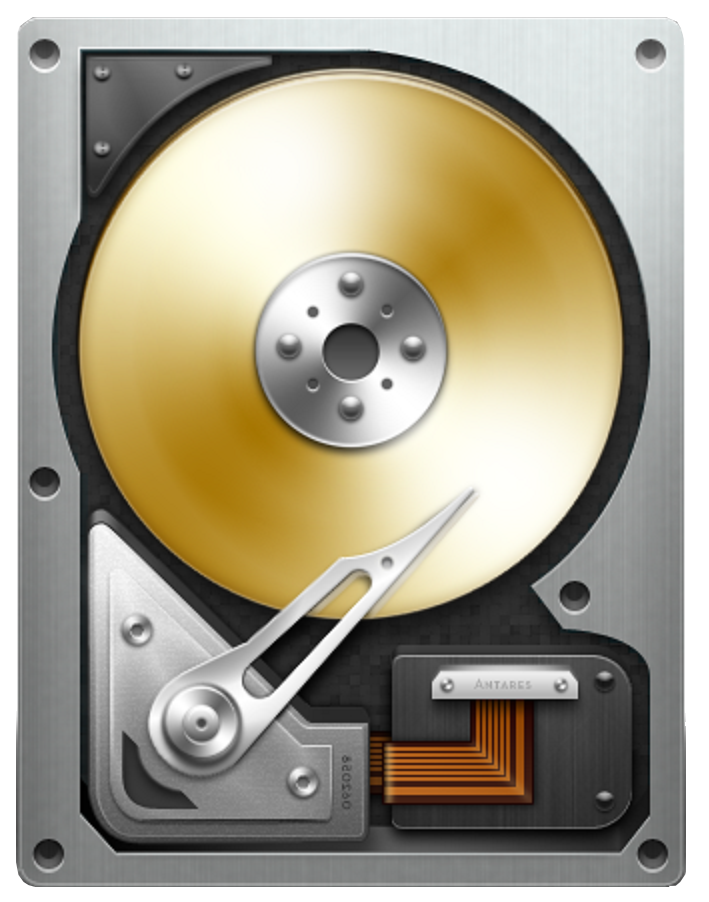 КЛАСТЕР
Файл, представляемый нами как единое целое, на самом деле может быть разбросан «кусоч-ками» по всему диску. 
Минимальный размер такого «кусочка» (кластера, блока) — от 512 байт до 64 Кбайт в зависимости от используемой файловой системы. 
При размещении на диске каждому файлу отводится целое число кластеров.
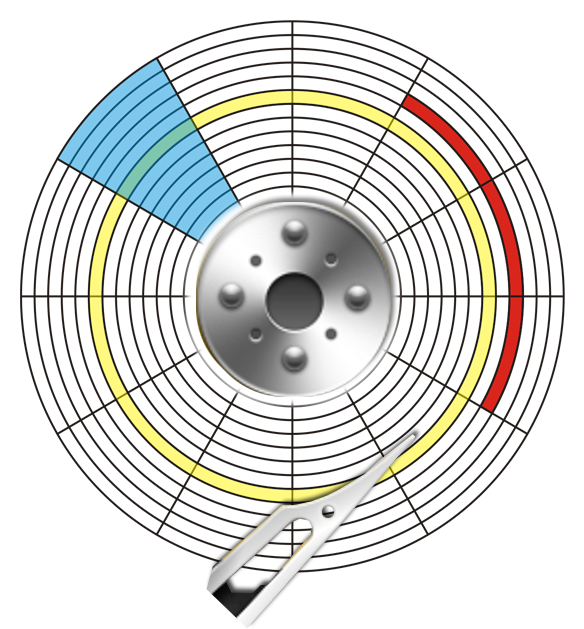 СЕКТОР
ДОРОЖКА
Сколько кластеров по 64 Кбайта будет отведено на файл, размером 130 Кбайт?
?
[Speaker Notes: Комментарии.
Триггер - диск 
Ответ:  на файл, размером 130 Кбайт, будет отведено 3 кластера по 64 Кбайта, при этом 3-й кластер будет считаться занятым, хотя, фактически, значительная его часть использоваться не будет.]
Фрагментация и дефрагментация дисков
Фрагментация файлов – ситуация когда на диске фрагменты файлов хранятся в различных , удаленных друг от друга секторах, что существенно замедляет доступ к ним.
Дефрагментация файлов – процесс при котором файлы записываются в последовательно расположенные секторы.
Файл занимает целое число кластеров. Белые –свободное место, один цвет – один файл
В результате работы (стирания, копирования, удаления) фрагменты файлов оказываются разбросанными по диску.
Дефрагментация – процесс упорядочивания файлов, так, что бы они лежали без пропусков
Так различные программы показывают дефрагментацию
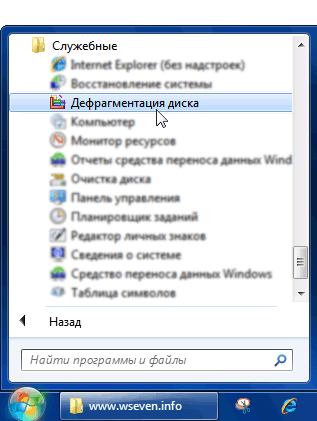 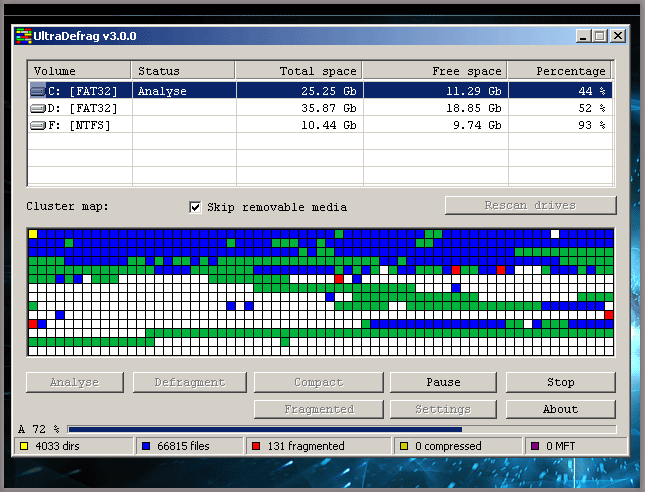 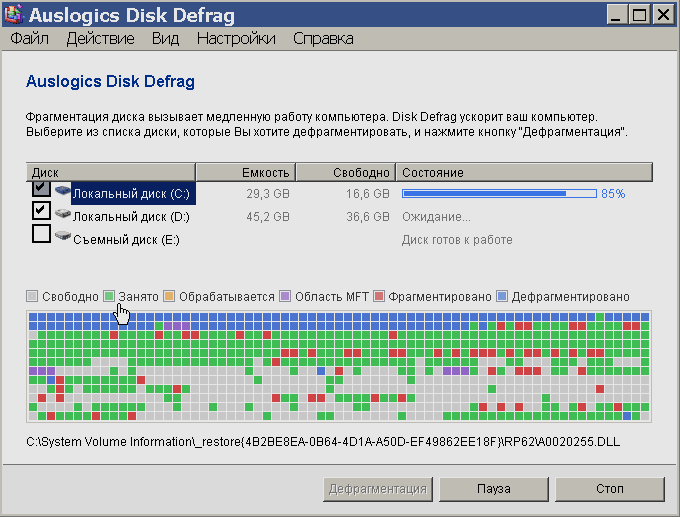 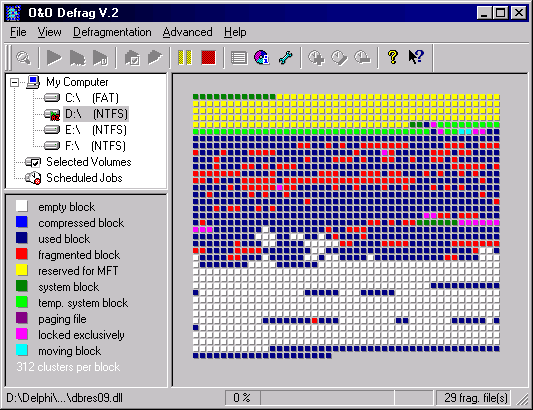 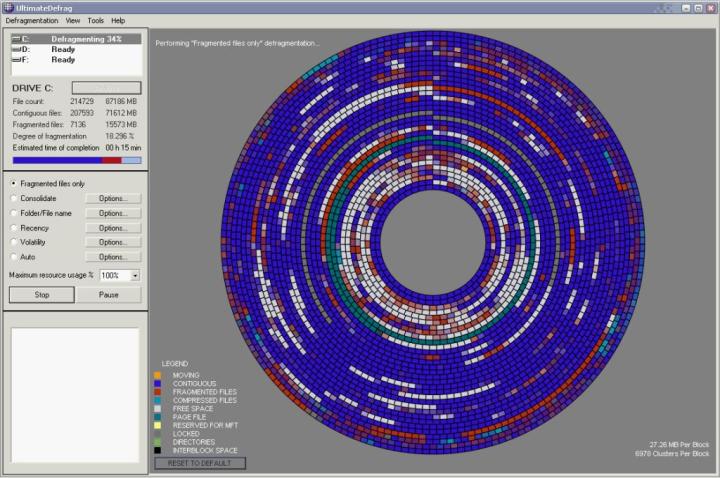 Маска – это обозначение для группы файлов.
Обычно маски используются для поиска или фильтрации данных. Чаще всего - файлов.
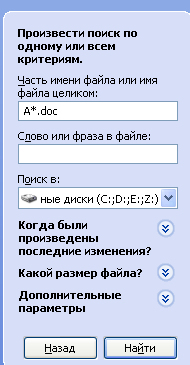 При создании маски используют:
* – любое количество любых символов, в том числе и не одного
? – один любой символ, обязательно есть.
Ищем файлы средствами Windows
Примеры:
Задание. Составьте маску файлов:
Спасибо за внимание.